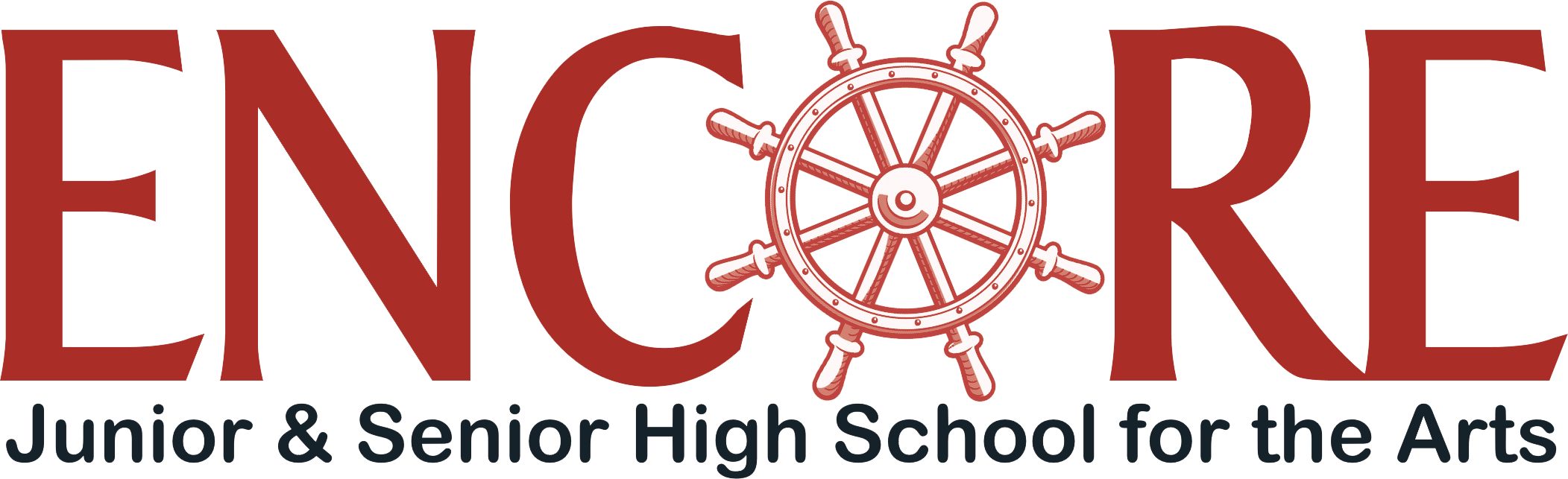 LCAP Supplement Report 2021-22
Presented to Encore Board of Directors
February 28, 2022
Implementation Status of Actions
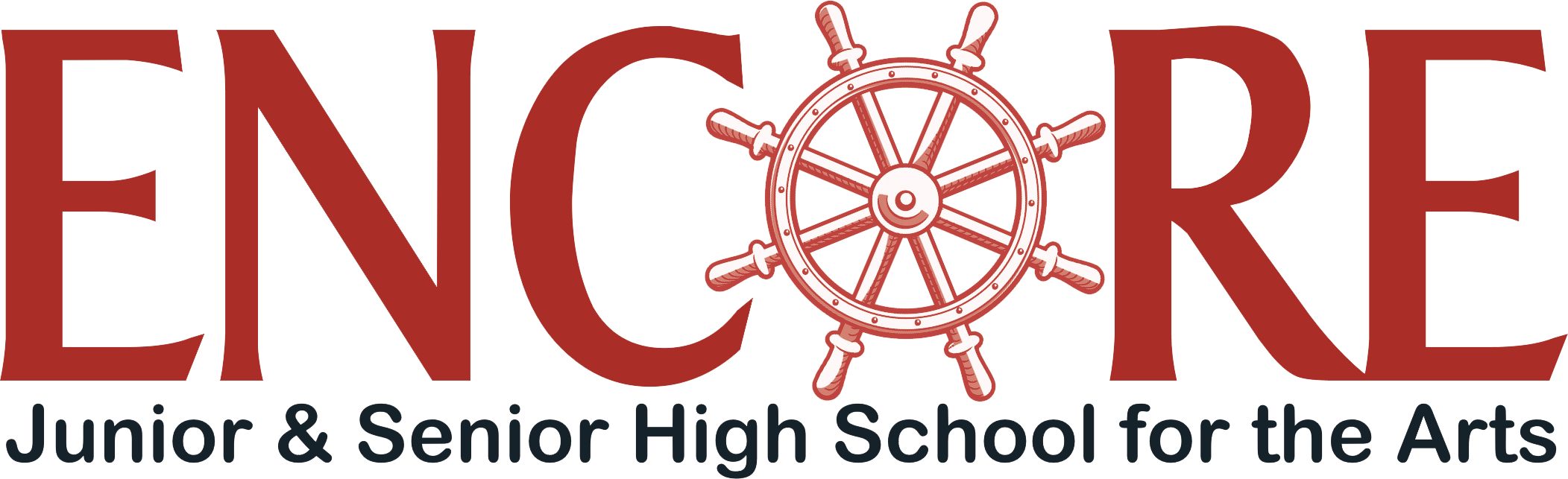 Summary of Expenditures by Goal Through December 2021
Percentage spent against budget as of December 2021
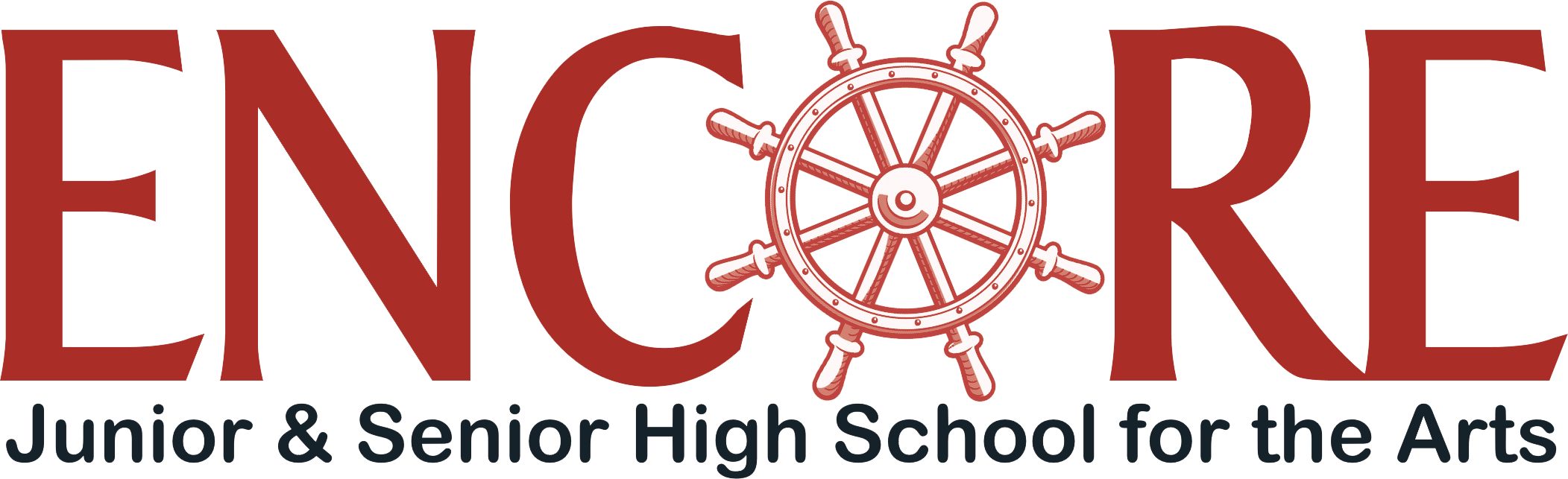 Percentage spent against budget as of December 2021
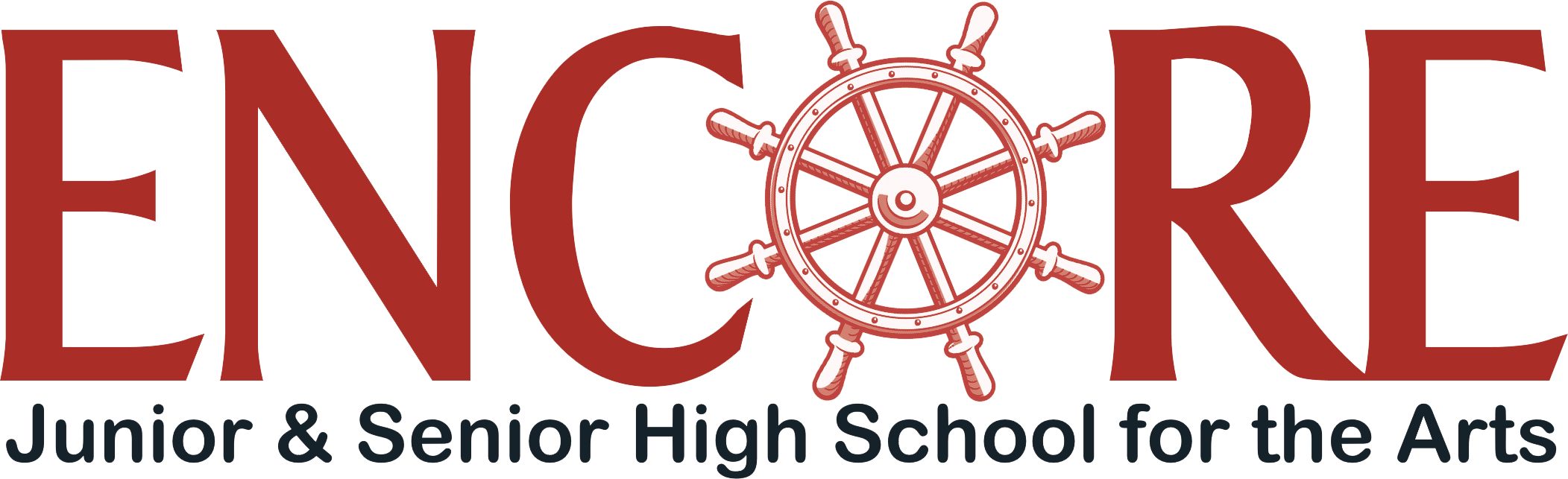 Percentage spent against budget as of December 2021
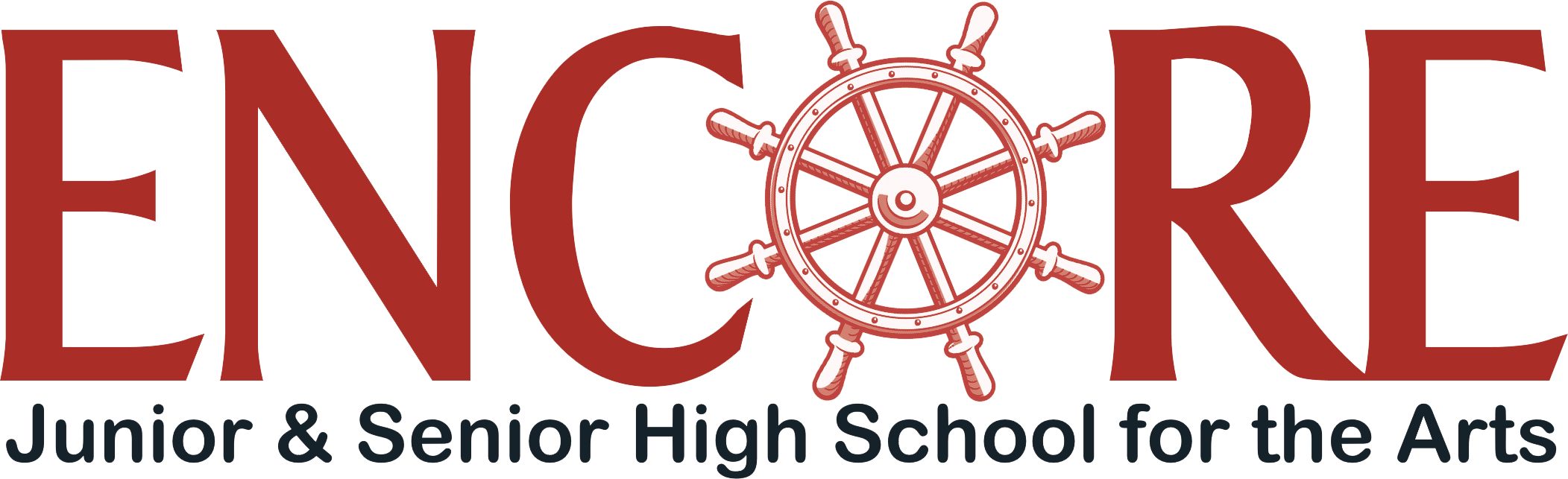 Percentage spent against budget as of December 2021
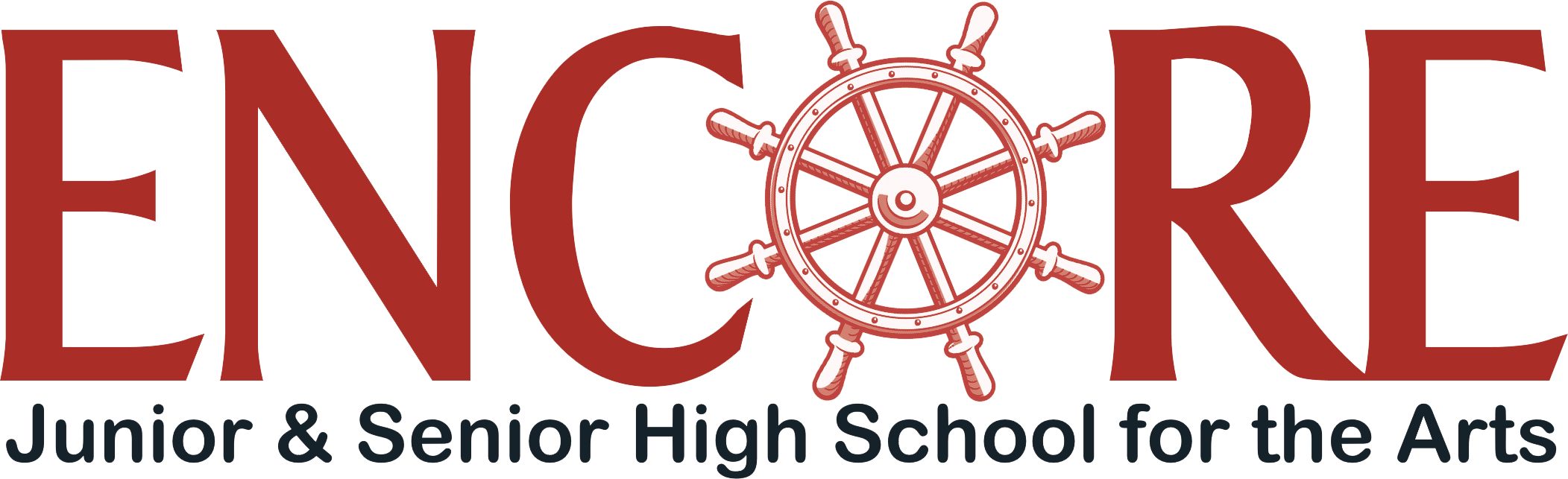 Percentage spent against budget as of December 2021
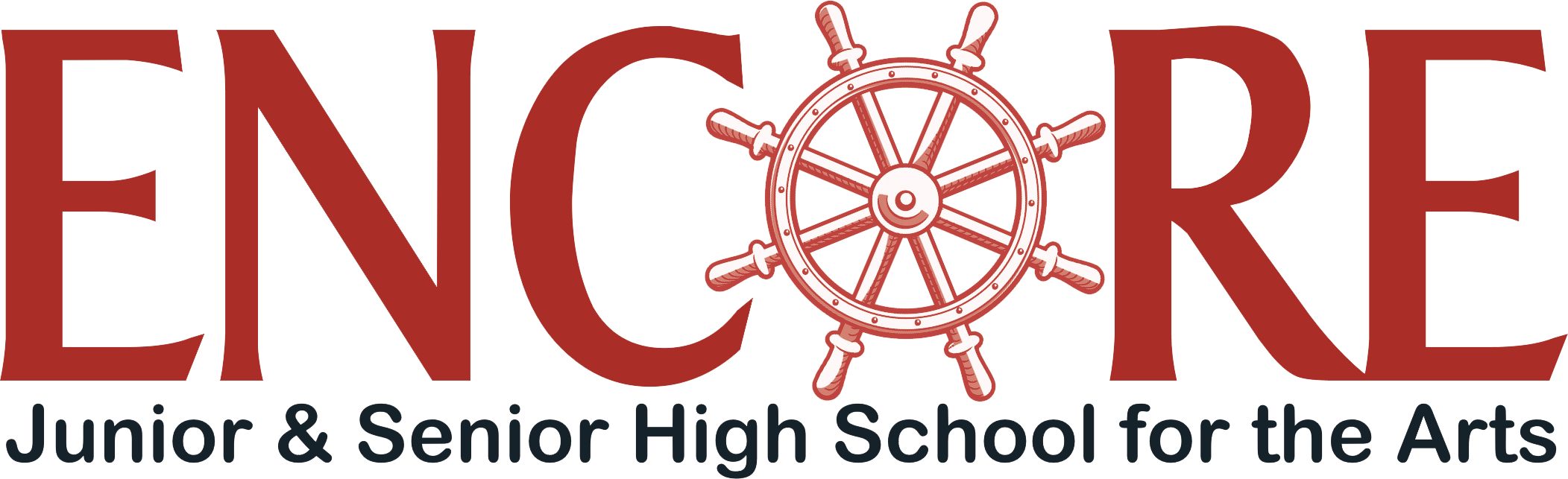 Contributing Expenditures Summary
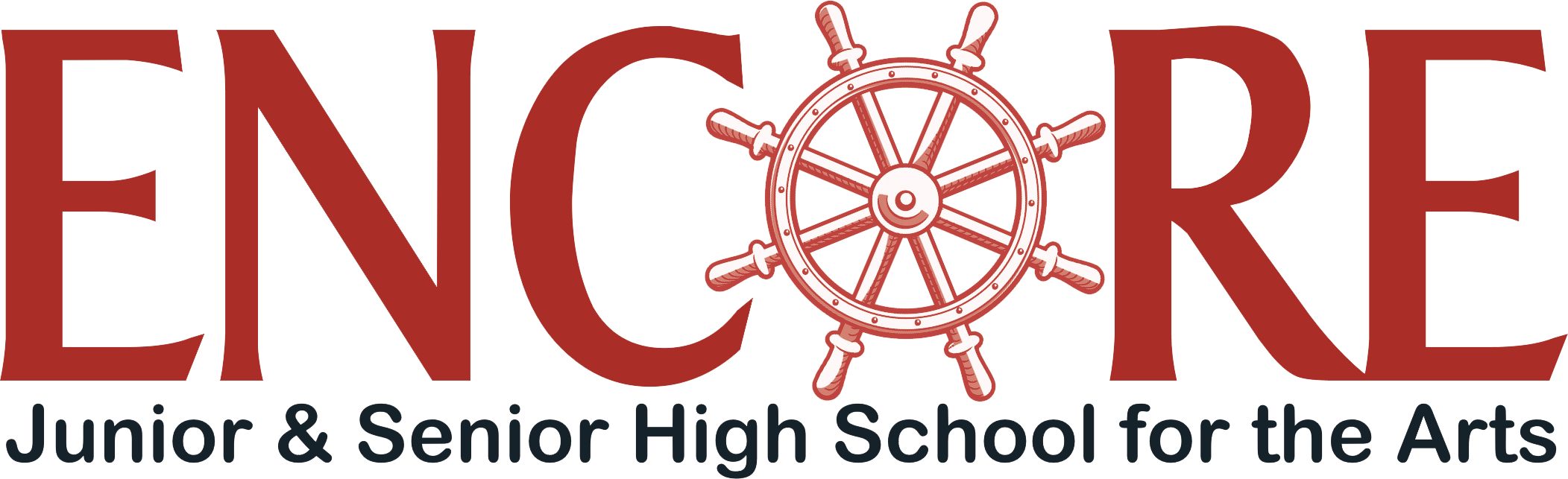